Творческий  проект  «Скоро, скоро Новый год!»группа «Теремок» МБДОУ №112
Паспорт проекта
Воспитатель: Чучнева Елена Александровна
Продолжительность проекта: краткосрочный
Вид проекта: познавательный, творческий.
Участники проекта: дети, воспитатели, родители.
Возраст детей: младший дошкольный.
Образовательные области: социально-коммуникативное развитие познавательное развитие речевое развитиехудожественно-эстетическое развитие физическое развитие
Актуальность проекта 
Новый год – самый любимый, самый чудесный праздник. Праздник с волшебными превращениями и подарками от Деда Мороза.
Дети ждут с нетерпением этот праздник. Для них Новый год – это неповторимое чудо: белый, пушистый снег, переливающаяся разноцветными огоньками ёлочка, волнительное ожидание чуда, радости, счастья, смеха, подарков – вот, что такое Новый год для детей!
Цель проекта
-приобщение детей и взрослых к народной культуре через художественное творчество, беседы, чтение художественной литературы, трудовую, музыкальную, физкультурную деятельность, совместную деятельность детей со взрослыми
Задачи проекта
-Познакомить детей с общенародным праздником «Новый год» и его традициями .
- Приучать активно участвовать в подготовке и проведении праздника в детском саду и семье.
 -Привлекать детей, родителей к оформлению помещений и территории детского сада. 
 -Воспитывать дружеские взаимоотношения, любовь к народным традициям
Этапы работы над проектом:
Подготовительный этап. Определение цели и задач проекта. Составление плана основного этапа. 
Основной этап. Чтение с детьми стихотворений о зиме. Беседы с детьми о предстоящем празднике. Совместная деятельность с детьми. Оповещение родителей о предстоящей выставке. Индивидуальные консультации родителей по изготовлению поделок. 
Завершающий этап. Оформление выставки «Скоро, скоро Новый год!» 
Проведение Новогоднего праздника. 
Вручение грамот участникам выставки.
Подготовительный этап Сроки проведения : 1 неделя Подбор материалов по теме проекта
Основной этап Сроки проведения : 1 неделя Чтение стихов о зиме. Отгадывание загадок ( Презентация «Зимние загадки для малышей») Аппликация снеговика.Наряжаем елочку в группе.Зимние игры и забавы. Рисование- «Ёлочка - зелёная иголочка», «Зелёная красавица» Информационная ширма «Зима»
Завершающий этап Сроки проведения : 1 неделя         Оформление выставки «Скоро, скоро Новый год!»  Проведение новогоднего праздника. Вручение грамот участникам выставки
Выставка «Скоро, скоро Новый год!»
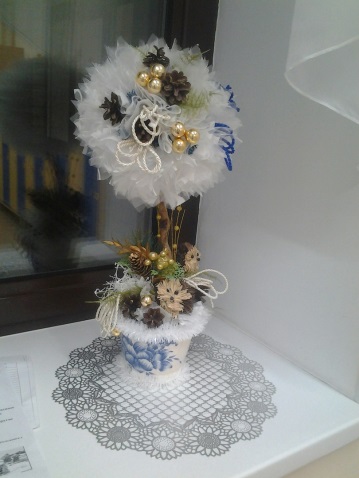 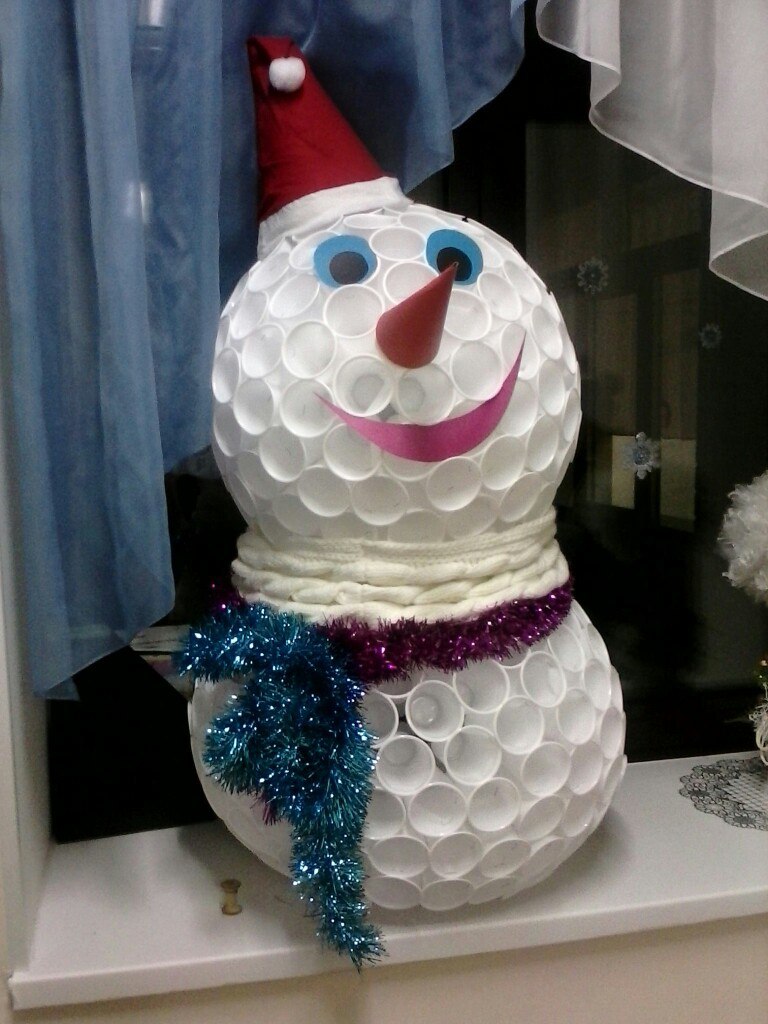 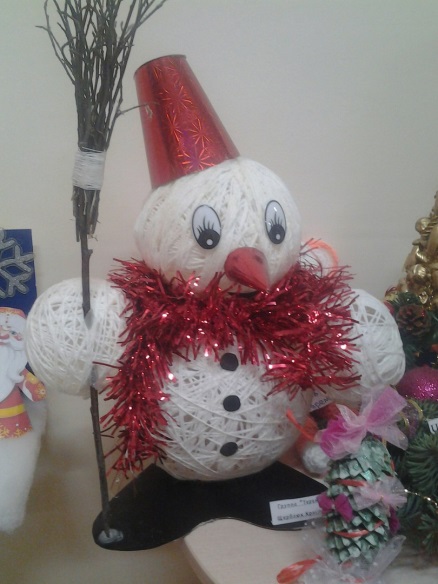 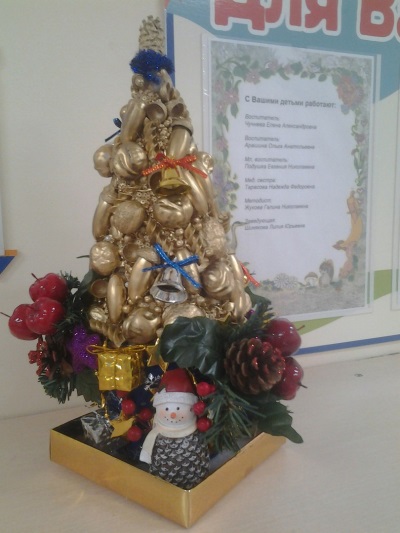 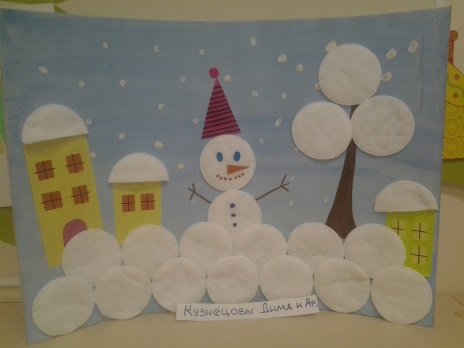 Наряжаем елочку в группе
Зимние игры и забавы
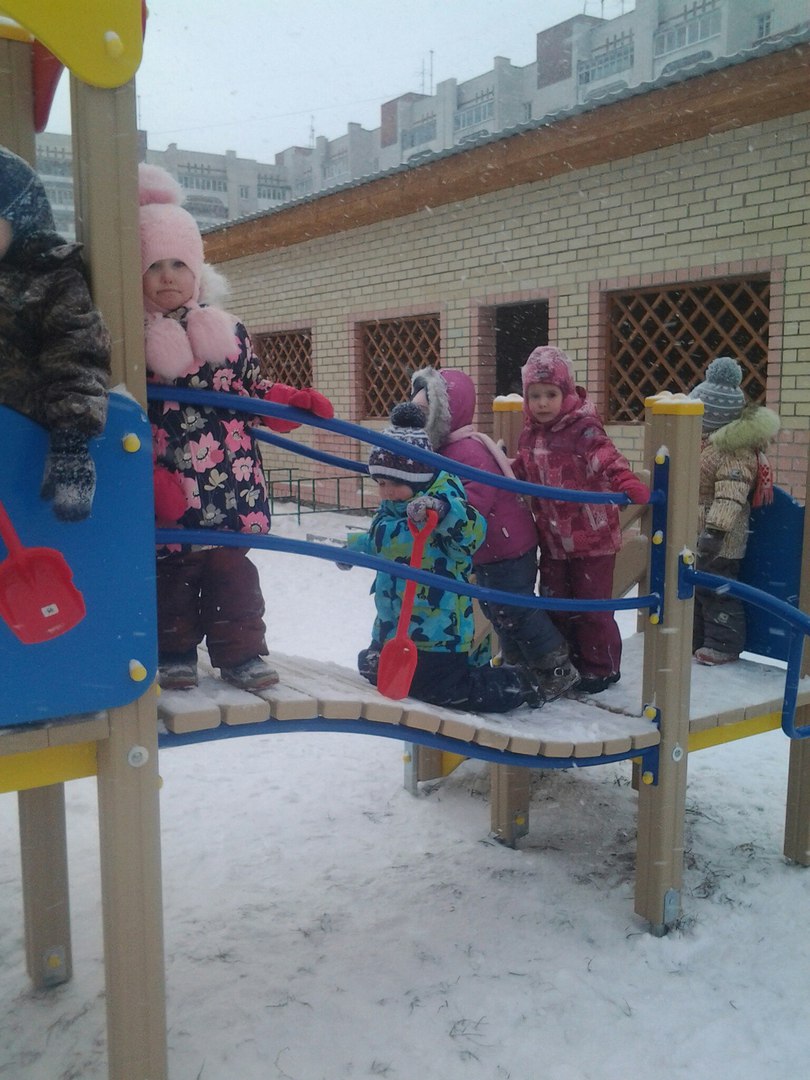 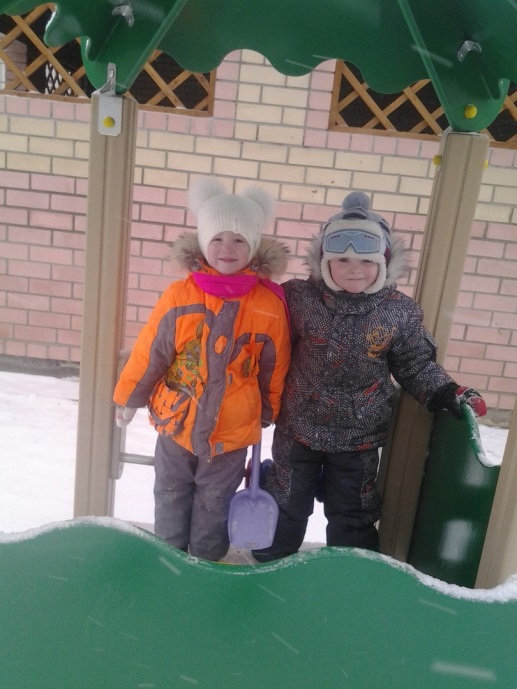 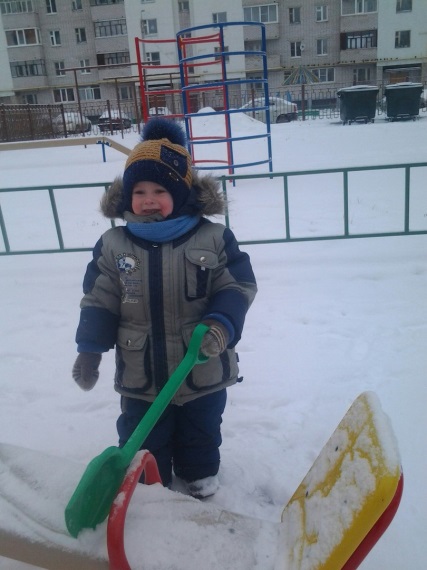 Новогодний утренник
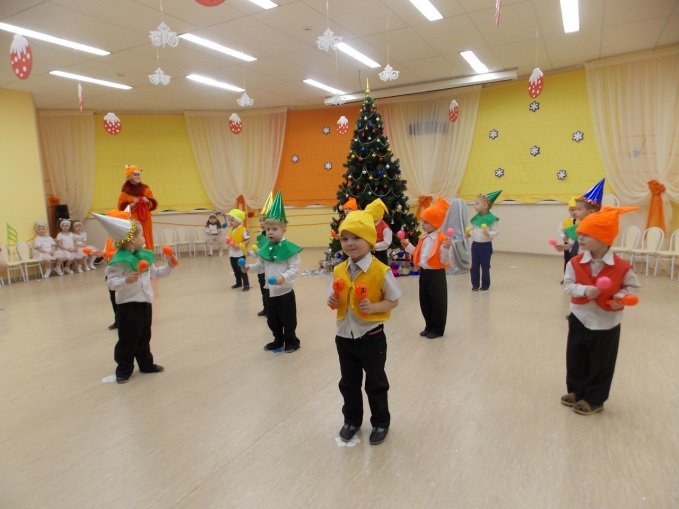 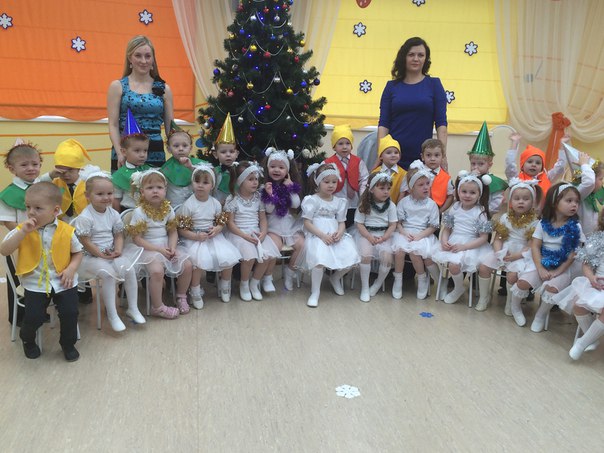 СПАСИБО ЗА ВНИМАНИЕ!